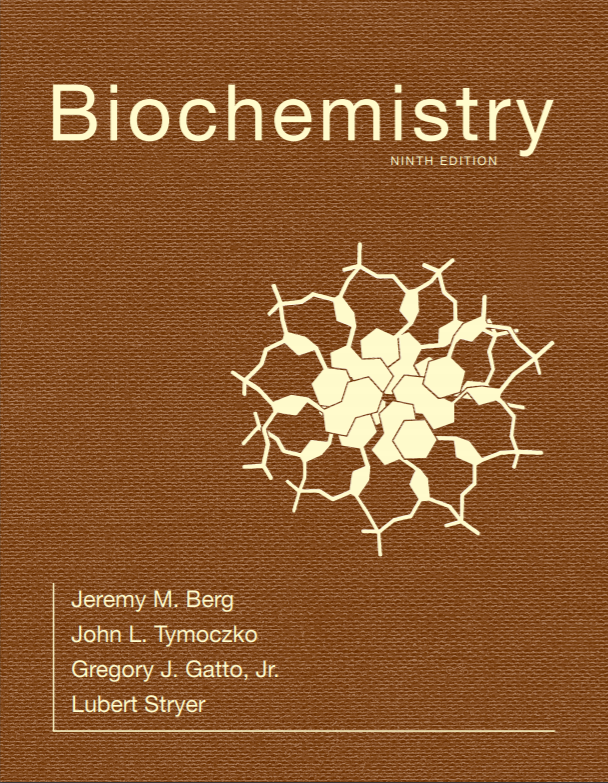 Chapter 15
Metabolism: Basic Concepts and Design
© 2019 W. H. Freeman and Company
[Speaker Notes: Corresponding Chapters: 1, 2, 8, 9, 10]
Chapter 15Metabolism: Basic Concepts and Design
[Speaker Notes: An infinite number of books can be written with only a limited number of letters, 26 in the case of English. Likewise, the complex biochemistry of a cell—intermediary metabolism—is constructed from a limited number of recurring motifs, reactions, and molecules. One role of intermediary metabolism is the conversion of environmental energy into the cellular energy currency, ATP, represented by the model at the right. [(Left) Helmut Meyer zur Capellen/Getty Images.]]
Ch.15 Learning Objectives
By the end of this chapter, you should be able to:
Explain what is meant by intermediate metabolism.
Identify the factors that make ATP an energy-rich molecule.
Explain how ATP can power reactions that would otherwise not take place.
Describe the relationship between the oxidation state of a carbon molecule and its usefulness as a fuel.
Describe the recurring motifs in metabolic pathways.
Ch.15 Outline
15.1 Metabolism Is Composed of Many Coupled, Interconnecting Reactions
15.2 ATP Is the Universal Currency of Free Energy in Biological Systems
15.3 The Oxidation of Carbon Fuels Is an Important Source of Cellular Energy
15.4 Metabolic Pathways Contain Many Recurring Motifs
Cells Extract Energy from their Environment and Use the Energy for a Host of Biological Activities including Biosynthesis
The reactions of energy extraction and energy use are called metabolism or intermediary metabolism.
Basic principles govern energy manipulations in all cells:
Molecules are degraded or synthesized stepwise in a series of reactions termed metabolic pathways.
ATP is the energy currency of life.
ATP can be formed by the oxidation of carbon fuels.
Although many reactions occur inside a cell, there are a limited number of reaction types involving particular intermediates that are common to all metabolic pathways.
Metabolic pathways are highly regulated.
Section 15.1 Metabolism Is Composed of Many Coupled, Interconnecting Reactions
Energy is required to power muscle contraction and cell movement, active transport, and biosynthesis.
Phototrophs obtain energy by capturing sunlight.
Chemotrophs obtain energy through the oxidation of carbon fuels.
Metabolism Consists of Energy-yielding and Energy-requiring Reactions
Metabolic pathways can be divided into two types:
Catabolic pathways combust carbon fuels to synthesize ATP.
Anabolic pathways use ATP and reducing power to synthesize large biomolecules.
Some pathways, called amphibolic pathways, can function anabolically or catabolically.
Although anabolic and catabolic pathways may have reactions in common, the regulated,  irreversible reactions are always distinct.
Glucose Metabolism
[Speaker Notes: FIGURE 15.1 Glucose metabolism. Glucose is metabolized to pyruvate in 10 linked reactions. Under anaerobic conditions, pyruvate is metabolized to lactate and, under aerobic conditions, to acetyl CoA. The glucose-derived carbons of acetyl CoA are subsequently oxidized to CO2.]
Metabolic Pathways
[Speaker Notes: FIGURE 15.2 Metabolic pathways. Each node represents a specific metabolite. [From the Kyoto Encyclopedia of Genes and Genomes (www.genome.ad.jp/kegg).]]
Reaction Thermodynamics
A reaction can occur spontaneously only if ∆G, the change in free energy, is negative.
∆G for the formation of products C and D from substrates A and B is given by
The ∆G of a reaction depends on the nature of the reactants and products (expressed by the ∆G°′ term, the standard free-energy change) and on their concentrations (expressed by the second term).
A Thermodynamically Unfavorable Reaction Can Be Driven by a Favorable Reaction
To construct a metabolic pathway, two criteria must be met:
The individual reactions must be specific.
The pathway in total must be thermodynamically favorable.
A thermodynamically unfavorable reaction in a pathway can be made to occur by coupling it to a more favorable reaction. In the example below, the two reactions are coupled by their use of the same intermediate “B.”
Section 15.2 ATP Is the Universal Currency of Free Energy in Biological Systems
Energy derived from fuels or light is converted into adenosine triphosphate (ATP), the cellular energy currency.
Much of the free energy that is derived from the oxidation of food molecules (primarily carbohydrates and fats) is transformed into ATP, which acts as the free-energy donor in most energy-requiring processes such as motion, active transport, and biosynthetic reactions.
ATP Hydrolysis Is Exergonic
The hydrolysis of ATP is highly exergonic because the triphosphate unit contains two phosphoanhydride bonds that are unstable.
The actual ∆G for ATP hydrolysis under cellular conditions depends on many factors, but is approximately −50 kJ mol-1 (−12 kcal mol−1).
Structures of ATP, ADP, and AMP
[Speaker Notes: FIGURE 15.3 Structures of ATP, ADP, and AMP. These adenylates consist of adenine (blue), a ribose (black), and a tri-, di-, or monophosphate unit (red). The innermost phosphorus atom of ATP is designated Pα, the middle one Pβ, and the outermost one Pγ.]
Some Biosynthetic Reactions Are Driven by the Hydrolysis of Other Nucleoside Triphosphates
The ATP/ADP cycle is an important means of energy exchange in biological systems, but some reactions are driven by other NTPs–GTP, UTP, or CTP.
Enzymes can catalyze the transfer of a terminal phosphoryl group from one nucleotide to another.
ATP Hydrolysis Drives Metabolism by Shifting the Equilibrium of Coupled Reactions
Consider the following endergonic reaction:
Coupling this reaction with ATP hydrolysis renders the formation of B exergonic.
The High Phosphoryl Potential of ATP Results from Structural Differences between ATP and its Hydrolysis Products (1/2)
Phosphoryl-transfer potential is a means of comparing the tendency of organic molecules to transfer a phosphoryl group to an acceptor molecule.
Example: ATP has a higher phosphoryl-transfer potential than glycerol 3-phosphate.
The high phosphoryl-transfer potential of ATP can be explained by its structure.
The High Phosphoryl Potential of ATP Results from Structural Differences between ATP and its Hydrolysis Products (2/2)
ATP has a high phosphoryl-transfer potential because of four key factors:
Resonance stabilization
Electrostatic repulsion
Increase in entropy
Stabilization by hydration
Resonance Structures of Orthophosphate
Orthophosphate, one of the products of ATP hydrolysis, has greater resonance stabilization than do any of the ATP phosphoryl groups.
[Speaker Notes: FIGURE 15.4 Resonance structures of orthophosphate.]
Improbable Resonance Structure
An improbable resonance structure for ATP, with two adjacent positive charges. ATP has fewer resonance forms than an orthophosphate does.
[Speaker Notes: FIGURE 15.5 Improbable resonance structure. The structure contributes little to the terminal part of ATP, because two positive charges are placed adjacent to each other.]
Phosphoryl-transfer Potential is an Important Form of Cellular Energy Transformation
ATP has a phosphoryl-transfer potential that is intermediate between high phosphoryl-potential compounds derived from fuel molecules and acceptor molecules that require the addition of a phosphoryl group for cellular needs.
Example: in glycolysis, ATP is generated when ADP receives a phosphate from a donor that has an even higher phosphoryl-transfer potential (1,3-bisphosphoglycerate, phosphoenolpyruvate).
Example: creatine phosphate serves as a reservoir of high-phosphoryl-transfer potential phosphate groups in vertebrate muscle. We use this molecule to regenerate ATP when we exercise strenuously.
Compounds with High Phosphoryl-Transfer Potential
[Speaker Notes: FIGURE 15.6 Compounds with high phosphoryl-transfer potential. The role of ATP as the cellular energy currency is illustrated by its relation to other phosphorylated compounds. ATP has a phosphoryl-transfer potential that is intermediate among the biologically important phosphorylated molecules. High-phosphoryl-transfer-potential compounds (1,3-BPG, PEP, and creatine phosphate) derived from the metabolism of fuel molecules are used to power ATP synthesis. In turn, ATP donates a phosphoryl group to other biomolecules to facilitate their metabolism. [Data from D. L. Nelson and M. M. Cox, Lehninger Principles of Biochemistry, 5th ed. (W. H. Freeman and Company, 2009), Fig. 13-19.]]
Standard Free Energies of Hydrolysis of Some Phosphorylated Compounds
Sources of ATP during Exercise
[Speaker Notes: FIGURE 15.7 Sources of ATP during exercise. In the initial seconds, exercise is powered by existing high-phosphoryl-transfer compounds (ATP and creatine phosphate). Subsequently, the ATP must be regenerated by metabolic pathways.]
ATP May Have Roles Other than in Energy and Signal Transduction
The ATP concentration in many cells is much higher than the KM of typical ATP-binding enzymes, suggesting that ATP may play additional roles in the cell.
Recent research suggests that ATP is a hydrotrope; it is amphipathic, but the hydrophobic component (the adenine in this case) is too small to self-aggregate.
It is believed that ATP helps to keep cellular proteins, which are at quite high concentration, in solution. This helps to prevent the formation of protein aggregates in the cell.
Section 15.3 The Oxidation of Carbon Fuels Is an Important Source of Cellular Energy (1/2)
ATP is the immediate donor of free energy for biological activities. However, the amount of ATP is limited.
Consequently, ATP must be constantly recycled to provide energy to power the cell.
[Speaker Notes: FIGURE 15.8 ATP–ADP cycle. This cycle is the fundamental mode of energy exchange in biological systems.]
Oxidation of Fuel Molecules
Oxidation reactions involve a loss of electrons. Such reactions must be coupled with reactions that gain electrons. The paired reactions are called oxidation–reduction reactions or redox reactions.
In aerobic organisms, the carbon atoms in fuels are oxidized to yield CO2, and the electrons are ultimately accepted by oxygen to form H2O.
The more reduced a carbon atom is, the more free energy is released upon oxidation.
Fats are a more efficient food source than glucose because fats are more reduced.
Free Energy of Oxidation of Single-carbon Compounds
[Speaker Notes: FIGURE 15.9 Free energy of oxidation of single-carbon compounds.]
Prominent Fuels
[Speaker Notes: FIGURE 15.10 Prominent fuels. Fats are a more efficient fuel source than carbohydrates such as glucose because the carbon in fats is more reduced.]
Section 15.3 The Oxidation of Carbon Fuels Is an Important Source of Cellular Energy (2/2)
The essence of catabolism is capturing the energy of carbon oxidation as ATP.
Oxidation of the carbon atom may form a compound with high phosphoryl-transfer potential that can then be used to synthesize ATP.
Example: the energy released when carbon 1 (shown in red) of glyceraldehyde 3-phosphate is oxidized can be captured first as 1,3-bisphosphoglycerate and then as ATP.
Oxidation of Glyceraldehyde 3-phosphate Coupled to Production of ATP in Glycolysis Takes Place over Several Steps
Ion Gradients across Membranes Provide an Important Form of Cellular Energy that Can Be Coupled to ATP Synthesis
Ion gradients can couple endergonic reactions with exergonic reactions.
In animals, 90% of ATP is generated when the energy of a proton gradient is coupled with ATP synthesis in the process of oxidative phosphorylation.
Proton Gradients
[Speaker Notes: FIGURE 15.11 Proton gradients. The oxidation of fuels can power the formation of proton gradients by the action of specific proton pumps (yellow cylinders). These proton gradients can in turn drive the synthesis of ATP when the protons flow through an ATP-synthesizing enzyme (red complex).]
Phosphates Play a Prominent Role in Biochemical Processes
Phosphates are important chemicals in biochemical reactions because they are thermodynamically unstable while being kinetically stable. The kinetic stability is due to the negative charges that resist hydrolysis unless assisted by enzymes.
The combination of thermodynamic instability and kinetic stability allows the enzyme-catalyzed use of phosphate esters for energy transformations as well as regulation.
Energy from Foodstuffs is Extracted in Three Stages
The generation of energy from food occurs in three stages:
Large molecules in food are broken down into smaller molecules in the process of digestion.
The many small molecules are processed into key molecules of metabolism, most notably acetyl CoA.
ATP is produced from the complete oxidation of the acetyl component of acetyl CoA.
Stages of Catabolism
[Speaker Notes: FIGURE 15.12 Stages of catabolism. The extraction of energy from fuels can be divided into three stages.]
Section 15.4 Metabolic Pathways Contain Many Recurring Motifs
Activated carriers exemplify the modular design and economy of metabolism.
Example: ATP is an activated carrier of phosphoryl groups.
Other activated carriers are common in biochemistry, and they often are derived from vitamins.
Activated Carriers Exemplify the Modular Design and Economy of Metabolism (1/3)
NADH/NAD+ and FADH2/FAD are activated carriers of electrons for fuel oxidation.
NADH/NAD+ participates in reactions such as the following:
FADH2/FAD participates in reactions such as the following:
Structures of the Oxidized Forms of Nicotinamide-derived Electron Carriers
[Speaker Notes: FIGURE 15.13 Structures of the oxidized forms of nicotinamide-derived electron carriers. Nicotinamide adenine dinucleotide (NAD+) and nicotinamide adenine dinucleotide phosphate (NADP+) are prominent carriers of high-energy electrons. In NAD+, R = H; in NADP+, R = PO32−.]
Structure of the Oxidized Form of Flavin Adenine Dinucleotide (FAD)
[Speaker Notes: FIGURE 15.14 Structure of the oxidized form of flavin adenine dinucleotide (FAD). This electron carrier consists of a flavin mononucleotide (FMN) unit (shown in blue) and an AMP unit (shown in black).]
Structures of the Reactive Components of FAD and FADH2
[Speaker Notes: FIGURE 15.15 Structures of the reactive components of FAD and FADH2. The electrons and protons are carried by the isoalloxazine ring component of FAD and FADH2.]
Activated Carriers Exemplify the Modular Design and Economy of Metabolism (2/3)
NADPH/NADP+ is most often the electron carrier for reductive biosyntheses.
Example: two molecules of NADPH are required for the reduction of a keto group to a methylene group in fatty acid synthesis.
Coenzyme A (CoA or CoA-SH) is an Activated Carrier of Acyl Groups such as the Acetyl Group
An acetyl group is a two-carbon unit, while an acyl group is a longer unit such as a fatty acid tail.
Acyl groups linked to CoA are important in both
[Speaker Notes: FIGURE15.16 Structure of coenzyme A (CoA-SH).]
The Transfer of the Acyl Group is Exergonic because the Thioester Is Unstable
The terminal sulfhydryl group in CoA is the reactive site.
Acetyl CoA has a high acetyl-group-transfer potential.
Activated Carriers Exemplify the Modular Design and Economy of Metabolism (3/3)
Two characteristics are common to activated carriers:
The carriers are kinetically stable in the absence of specific catalysts.
The metabolism of activated groups is accomplished with a small number of carriers.
Some Activated Carriers in Metabolism
Many Activated Carriers are Derived from Vitamins
The B vitamins function as coenzymes, normally after some chemical modification.
Vitamins A, C, D, E, and K play a variety of important roles but do not serve as coenzymes.
The B Vitamins
Structures of Some of the B Vitamins
[Speaker Notes: FIGURE 15.17 Structures of some of the B vitamins. These vitamins are often referred to as water-soluble vitamins because of the ease with which they dissolve in water.]
Noncoenzyme Vitamins
Structures of Some Vitamins that Do Not Function as Coenzymes
[Speaker Notes: FIGURE 15.18 Structures of some vitamins that do not function as coenzymes. These vitamins are often called the fat-soluble vitamins because of their hydrophobic nature.]
Key Reactions Are Reiterated throughout Metabolism (1/7)
Although thousands of reactions constitute metabolism, they fall into only six categories.
Key Reactions Are Reiterated throughout Metabolism (2/7)
1. Oxidation–reduction reactions
Two examples from the citric acid cycle:
Key Reactions Are Reiterated throughout Metabolism (3/7)
2. Group transfer reactions
Example: phosphorylation of glucose in the first step of glycolysis
Key Reactions Are Reiterated throughout Metabolism (4/7)
3. Hydrolytic reactions
Example: cleavage of peptide bonds in proteins
Key Reactions Are Reiterated throughout Metabolism (5/7)
4. Carbon bond cleavage by means other than hydrolysis or oxidation, with two substrates yielding one product or vice versa
Examples: cleavage of a hexose in the fourth step of glycolysis and dehydration of 2-phosphoglycerate in the ninth step of glycolysis
Key Reactions Are Reiterated throughout Metabolism (6/7)
5. Isomerization reactions
Example: isomerization of citrate to isocitrate in the citric acid cycle
Key Reactions Are Reiterated throughout Metabolism (7/7)
6. Ligation reactions that form bonds by using free energy from ATP cleavage
Example: the ATP-dependent formation of a carbon–carbon bond to lengthen pyruvate into oxaloacetate; the oxaloacetate can then be used in the citric acid cycle, in gluconeogensis, or in other pathways.
Metabolic Processes Are Regulated in Three Principal Ways
Metabolic pathways must be regulated to create homeostasis (a stable biochemical environment).
To maintain homeostasis, the levels of available nutrients must be constantly monitored and metabolism adjusted to meet the biochemical needs of the cell.
Homeostasis is maintained by three crucial regulatory strategies:
Controlling the amounts of enzymes
Controlling catalytic activity
Controlling the accessibility of substrates
Homeostasis
[Speaker Notes: FIGURE 15.19 Homeostasis. Maintaining a constant cellular environment requires complex metabolic regulation that coordinates the use of nutrient pools. [Information from D. U. Silverthorn, Human Physiology: An Integrated Approach, 3rd ed. (Pearson, 2004), Figure 22-2.]]
Controlling the Amounts of Enzymes
The amount of a particular enzyme depends on both its rate of synthesis and its rate of degradation.
The level of many enzymes is adjusted by a change in the rate of transcription of the genes encoding them.
Controlling Catalytic Activity
Catalytic activity is regulated allosterically or by covalent modification. Allosteric control is particularly rapid.
Hormones coordinate metabolic relations between different tissues, often by regulating the reversible modification of key enzymes.
The energy status of the cell is often an important regulator of enzyme activity. Two common means are used to assess energy status: energy charge and phosphorylation potential.
Energy Charge Regulates Metabolism
[Speaker Notes: FIGURE 15.20 Energy charge regulates metabolism. When the energy charge is high, ATP inhibits the relative rates of a typical ATP-generating (catabolic) pathway and stimulates the typical ATP-utilizing (anabolic) pathway.]
Controlling the Accessibility of Substrates
Opposing reactions can occur in different cellular compartments.
Example: fatty acid oxidation occurs in the mitochondrial matrix, while fatty acid synthesis occurs in the cytoplasm.
Controlling the flux of substrates between compartments can be used to regulate metabolism.
Aspects of Metabolism May Have Evolved from an RNA World
The fact that ATP, NADH, FADH2, and coenzyme A all contain adenosine diphosphate units may be a reflection of the role of RNA in early metabolism.
In the postulated RNA world, RNA served both a catalyst and as an information storage molecule.